Поляков 
Александр Сергеевич
Разработка комплексного документа по 
интеллектуальным транспортным системам
Alexander Polyakov
Development of integrated document on intellectual transport system
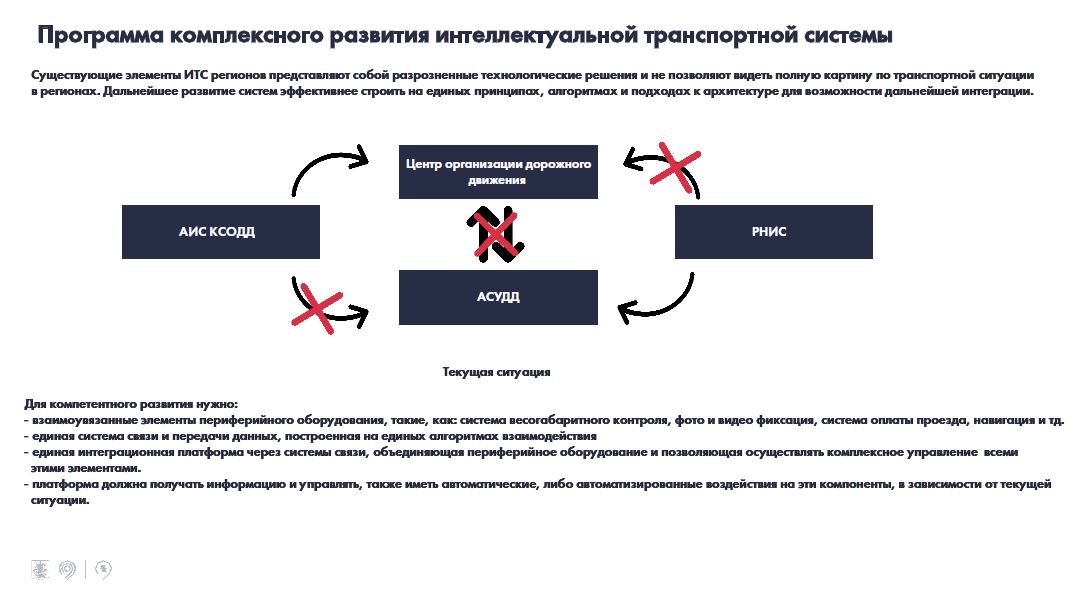 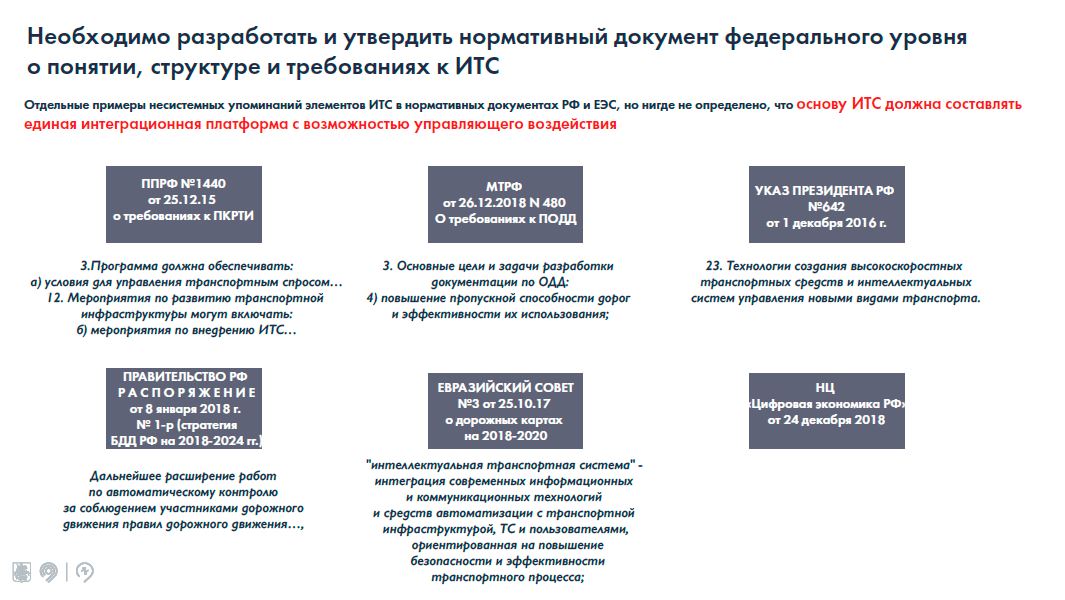 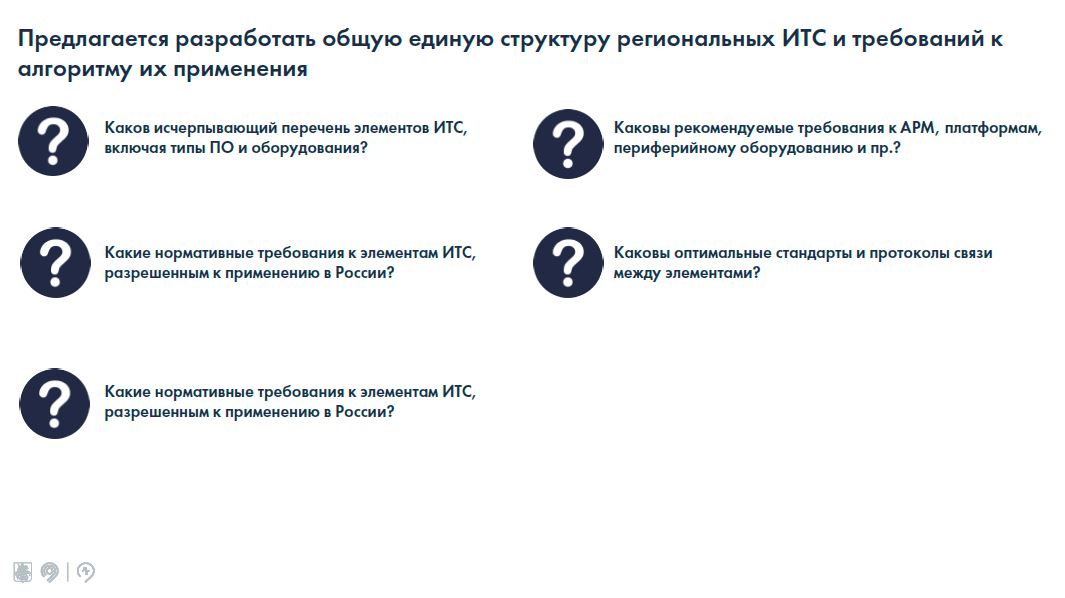